মাল্টিমিডিয়া ক্লাসে স্বাগত
পরিচিতি
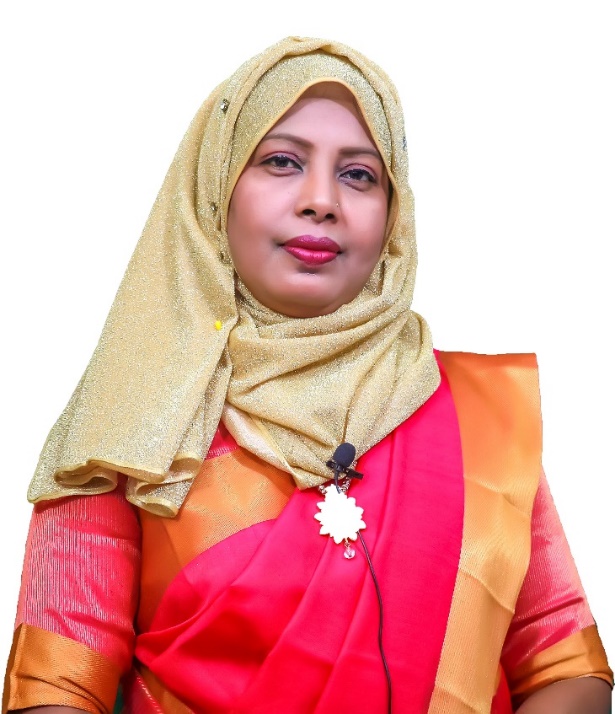 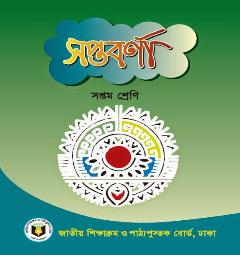 মোছাঃ শিরীন সুলতানা
সহকারী শিক্ষক
মিরপুর পাইলট উচ্চ বিদ্যালয়
মিরপুর, কুষ্টিয়া।     
shirinmirpur99@gmail.com
শ্রেণি- ৭ম
বিষয়:  বাংলা ১ম পত্র (কবিতা)
সময়: ৫০ মিনিট
এসো ভিডিওটি মনোযোগ দিয়ে দেখি…
স্বাধীনতার নায়ক বঙ্গবন্ধু শেখ  মুজিবুর রহমান
ভিডিওতে কার জয়গান করা হয়েছে?
[Speaker Notes: শিক্ষার্থীরা  ভিডিও দেখে বিভিন্ন উত্তর দিতে পারে। শিক্ষক বিভিন্ন প্রশ্নের মাধ্যমে  পাঠ শিরোনাম  “শোন একটি মুজিবরের থেকে ” বের করবেন।  
” 
বের করবেন।(প্রয়োজনে শিক্ষক আরও ভিডিও দেখিয়ে পাঠ শিরোনাম বের করতে পারেন)]
শোন একটি মুজিবরের থেকে
গৌরীপ্রসন্ন মজুমদার
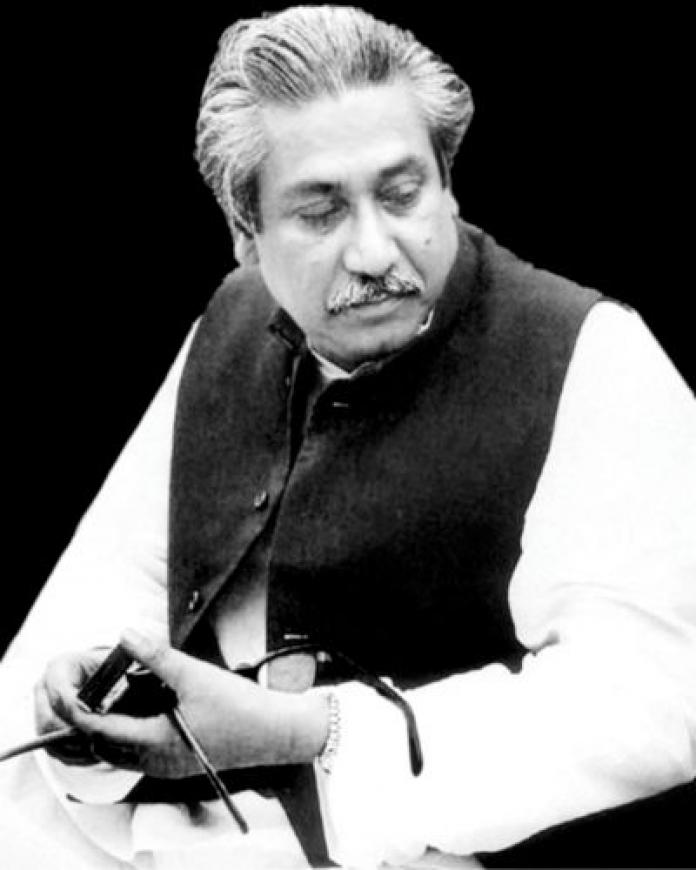 শিখনফল
১. কবি পরিচিতি বলতে পারবে ;
২. কবিতাটি শুদ্ধ উচ্চারণে পড়তে পারবে;
৩. নতুন শব্দগুলো দিয়ে অর্থসহ বাক্য গঠন করতে পারবে ;  
৪. মুজিবের সাথে বাংলাদেশের সম্পর্ক বিশ্লেষণ করতে পারবে।
এই পাঠ শেষে শিক্ষার্থীরা...
জন্ম-
কবি পরিচিতি
১৯২৪ খ্রিস্টাব্দে পাবনা জেলায়।
পিতা -
গিরিজাপ্রসন্ন মজুমদার
মৃত্যু-
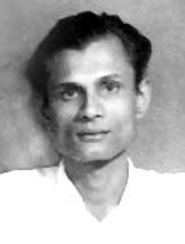 ১৯৮৬ খ্রিস্টাব্দে
রচিত গান-
‘কফি হাউসের সেই আড্ডাটা’, ‘ও নদীরে’, ‘নিশিরাত বাঁকা চাঁদ’, ‘মঙ্গল দীপ জ্বেলে’ , ‘শোন একটি মুজিবরের থেকে’
গৌরীপ্রসন্ন মজুমদার
স্বীকৃতি-
‘মুক্তিযুদ্ধ মৈত্রী সম্মাননা’
পেশা-
গীতিকার
[Speaker Notes: মাইন্ড ম্যাপের মাধ্যমে শিক্ষক ও শিক্ষার্থীরা কবি পরিচিতি বের করবেন।]
একক কাজ-০৫ মিনিট
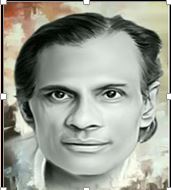 কবি ‘গৌরীপ্রসন্ন মজুমদার’-এর জন্ম পরিচয় লেখ ।
[Speaker Notes: শিক্ষার্থীরা খাতায় লিখবে ও শিক্ষক ঘুরে ঘুরে দেখবেন ( একক কাজ ৫ মিনিট)]
আদর্শ পাঠ
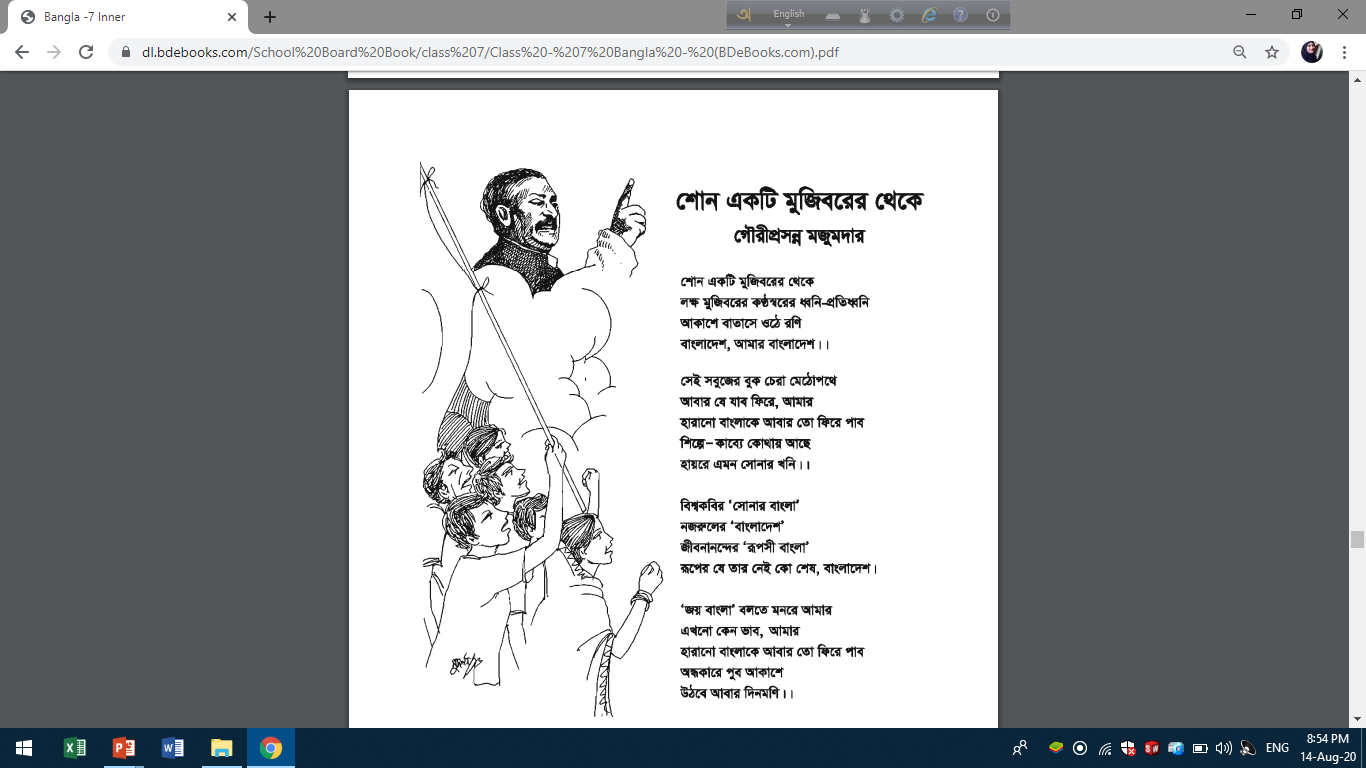 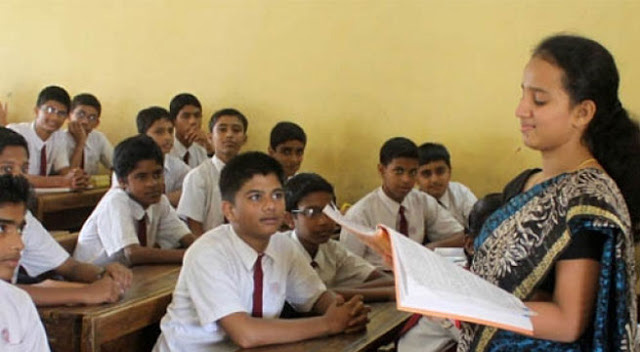 [Speaker Notes: শিক্ষক শুদ্ধ উচ্চারণে কবিতা “শোন একটি মুজিবরের থেকে” শিক্ষক আবৃত্তি করবেন ও শিক্ষার্থীরা মনোযোগ দিয়ে শুনবে।]
সরব পাঠ
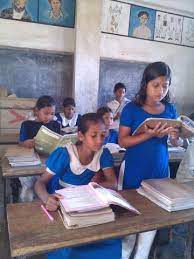 [Speaker Notes: শিক্ষক ২ লাইন করে বিভিন্ন শিক্ষার্থীকে কবিতা আবৃত্তি করতে বলবেন ও প্রয়োজনে শুদ্ধ করে দিবেন।]
আজকের পাঠের নতুন শব্দের অর্থ জেনে নেই…
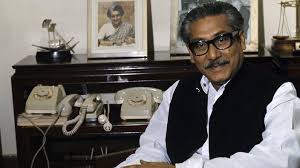 “একজন মুজিব”
“একটি মুজিবর”
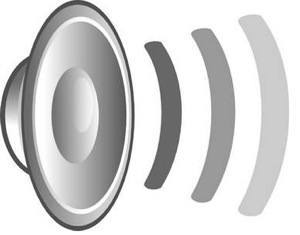 বেজে ওঠা
রণি
বিশ্বকবি রবীন্দ্রনাথ ঠাকুর এই দেশকে “সোনার বাংলা” বলে অবিহিত করেছেন ।
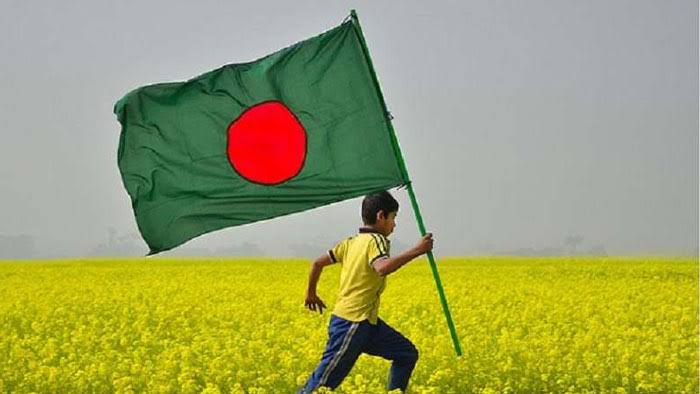 বিশ্বকবির “সোনার বাংলা”
[Speaker Notes: শিক্ষক বিভিন্ন প্রশ্ন করে ছবির সাথে বিষয়বস্তুর সম্পর্ক ঘটাবেন।]
আজকের পাঠের নতুন শব্দের অর্থ জেনে নেই…
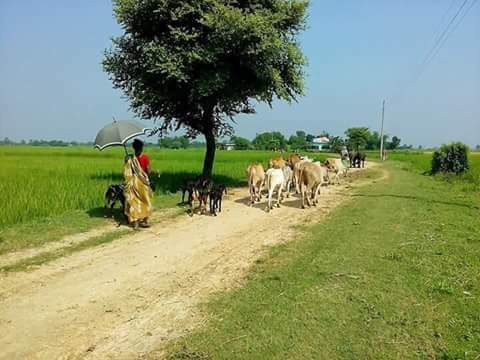 মেঠোপথ
মাটির চিকন পথ
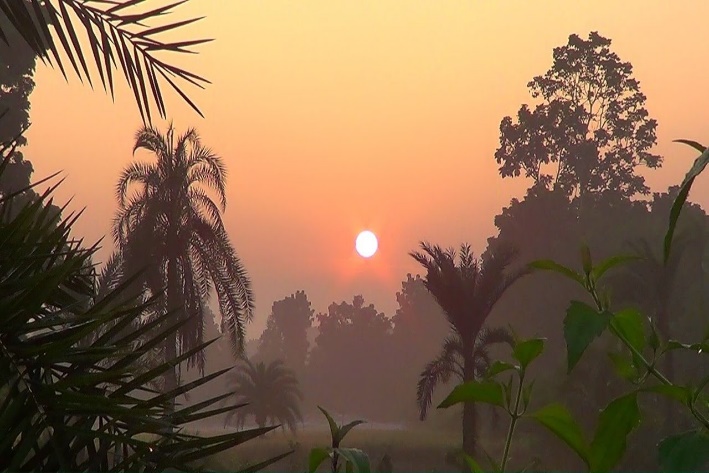 সূর্য
দিনমণি
[Speaker Notes: শিক্ষক বিভিন্ন প্রশ্ন করে ছবির সাথে বিষয়বস্তুর সম্পর্ক ঘটাবেন।]
জোড়ায় কাজ-০৭ মিনিট
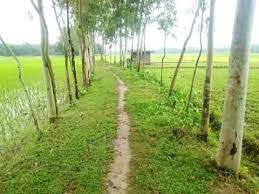 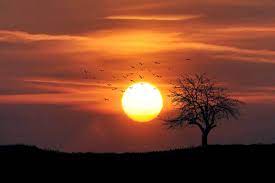 মেঠোপথ  এবং দিনমণি শব্দ দিয়ে দু’টি করে বাক্য গঠন কর।
[Speaker Notes: শিক্ষক কাজের অগ্রগতি দেখবেন ও প্রয়োজনীয় সহায়তা প্রদান করবেন।]
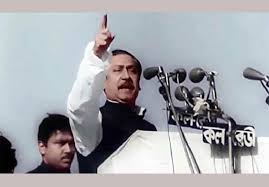 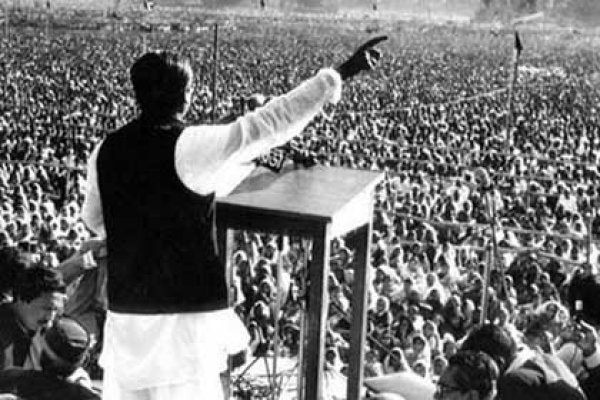 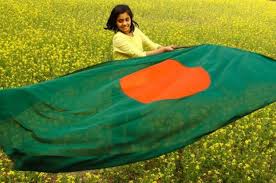 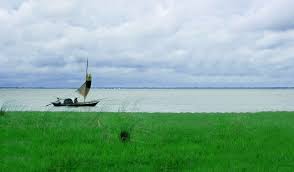 শোন একটি মুজিবরের থেকে
লক্ষ মুজিবরের কন্ঠস্বরের ধ্বনি-প্রতিধ্বনি
আকাশে বাতাসে ওঠে রণি
বাংলাদেশ,আমার বাংলাদেশ।।
[Speaker Notes: শিক্ষক বিভিন্ন প্রশ্ন করে ছবির সাথে বিষয়বস্তুর সম্পর্ক ঘটাবেন।]
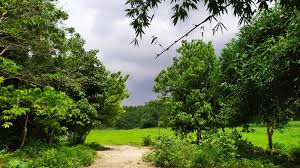 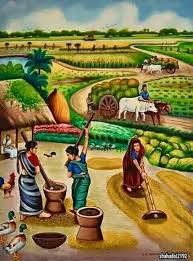 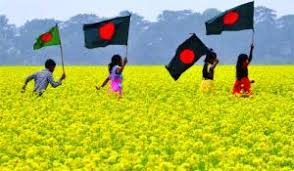 সেই সবুজের বুক চেরা মেঠোপথে
আবার যে যাব ফিরে,আমার
হারানো বাংলাকে আবার তো ফিরে পাব
শিল্পে-কাব্যে কোথায় আছে
হায়রে এমন সোনার খনি।।
[Speaker Notes: শিক্ষক বিভিন্ন প্রশ্ন করে ছবির সাথে বিষয়বস্তুর সম্পর্ক ঘটাবেন।]
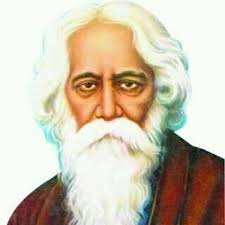 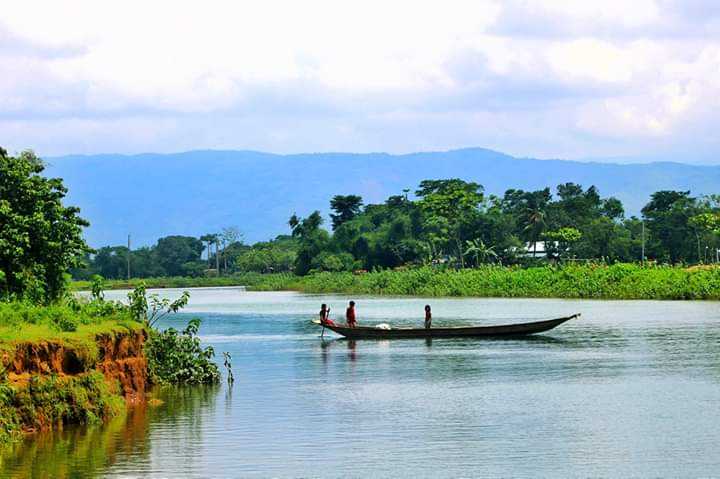 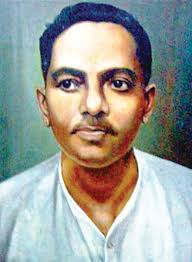 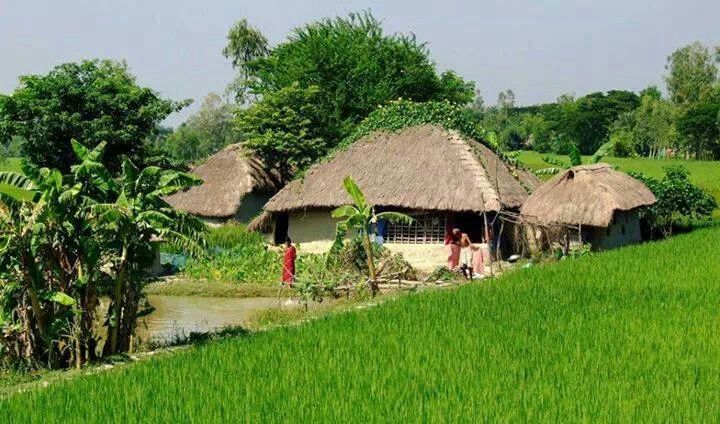 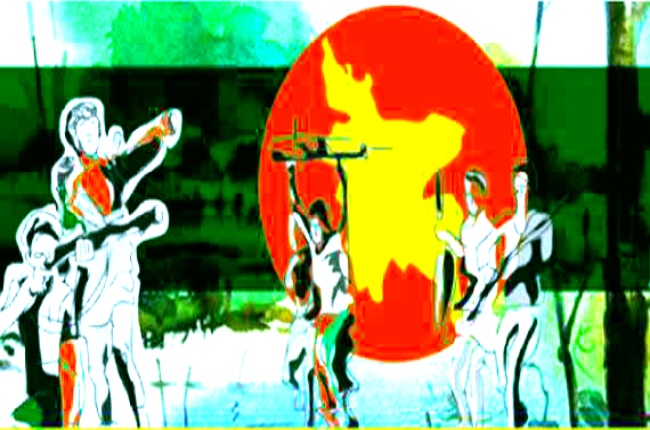 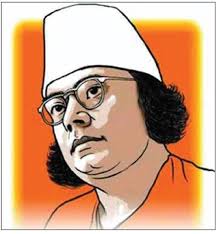 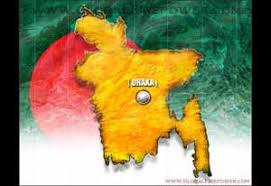 বিশ্ব কবির ‘সোনার বাংলা’
নজরুলের ‘বাংলাদেশ’
জীবনানন্দের ‘রূপসী বাংলা’
রূপের যে তার নেই কো শেষ,বাংলাদেশ।
[Speaker Notes: শিক্ষক বিভিন্ন প্রশ্ন করে ছবির সাথে বিষয়বস্তুর সম্পর্ক ঘটাবেন।]
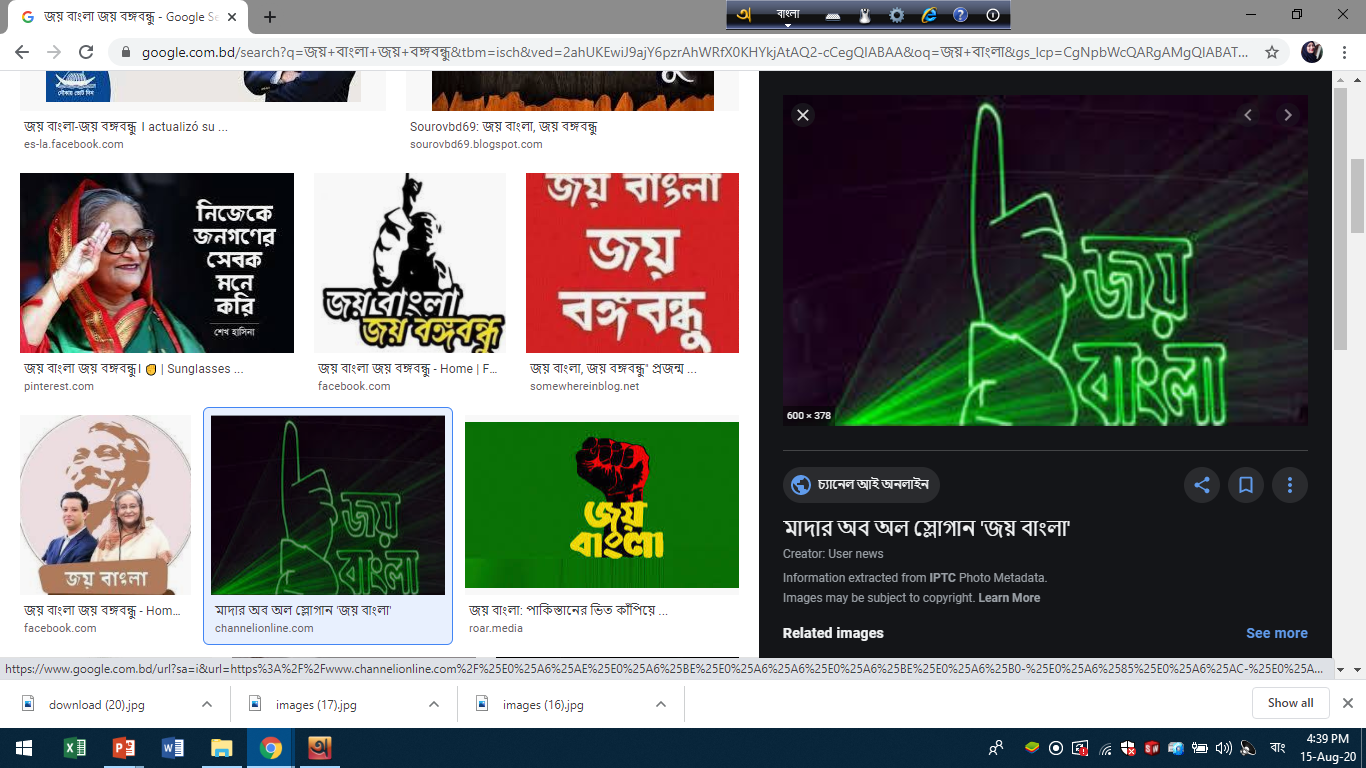 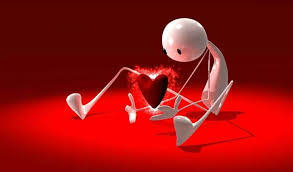 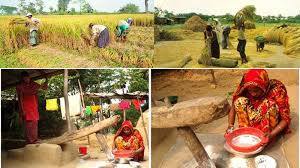 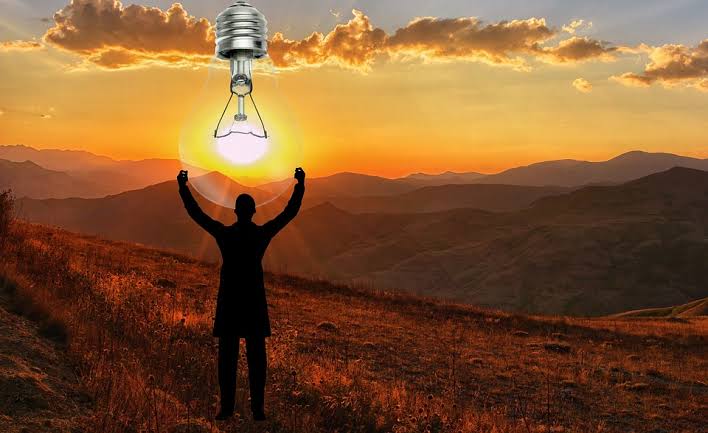 ‘জয় বাংলা’ বলতে মনরে আমার
এখনো কেন ভাব,আমার
হারানো বাংলাকে আবার তো ফিরে পাব
অন্ধকারে পুব আকাশে 
উঠবে আবার দিনমণি।।
[Speaker Notes: শিক্ষক বিভিন্ন প্রশ্ন করে ছবির সাথে বিষয়বস্তুর সম্পর্ক ঘটাবেন।]
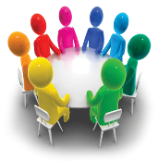 দলগত কাজ-১০ মিনিট
মুক্তিযোদ্ধা সামাদ মিয়া তাঁর নাতিকে মুক্তিযুদ্ধের কথা বলতে গিয়ে শেখ মুজিব নাম নিতেই কেঁদে ফেললেন ও বললেন “মুজিবের সাথে বাংলাদেশের এক অবিছিন্ন সম্পর্ক রয়েছে।”সামাদ মিয়ার কথার সাথে কী তুমি একমত ? “শোন একটি মুজিবরের থেকে” কবিতার আলোকে ব্যাখ্যা করো।
[Speaker Notes: শিক্ষার্থীরা  মুজিবের সাথে বাংলাদেশের সম্পর্ক  ব্যাখ্যা করবে (সময়-১০ মিনিট)]
মূল্যায়ন
৪. “শোন একটি মুজিবরের থেকে” কবিতায় যে বিষয়বস্তু প্রতিফলিত হয়েছে-    
i.  বঙ্গবন্ধুর সাথে বাংলাদেশের সম্পর্ক
ii. বাংলাদেশের অপরূপ সৌন্দর্য
iii.মুক্তিযুদ্ধের চেতনা
নিচের কোনটি সঠিক?
ক.i ও ii     খ.i ও iii     গ.ii ও iii     ঘ.i ,ii ও iii
3. বাংলাদেশকে সোনার খনি বলার কারণ হিসেবে কোনটি চিন্হিত করা যায় ?   
ক. সোনা খনি এ দেশে আছে                            খ.অধিকার ফিরে পাওয়া                                            গ . শিক্ষার হার কমে যাওয়া                            ঘ.শিল্প ও সাহিত্যে সমৃদ্ধ দেশ
৫. মুজিব বাংলাদেশের সাথে কীভাবে জড়িয়ে আছে ? (২টি বাক্য)
২.নমিতারা ভাইবোন মিলে অবসর সময়ে বাক্য গঠনের খেলা খেলে। নমিতাদের তৈরি কোন বাক্যটি সঠিক ?  
গ্রামের মেঠোপথে বর্ষাকালে কাদা দেখা যায়।   
ii.  পাখি নিত্য আকাশে উড়ে ।  
iii. মুজিব নামের দিনমণি আজও বাংলা আলোকিত করে আছে।
নিচের কোনটি সঠিক?
ক.i ও ii     খ.i ও iii     গ.ii ও iii     ঘ.i ,ii ও iii
১. “শোন একটি মুজিবরের থেকে” কী ধরণের রচনা?  
ক.গল্প             খ.গান               গ.নাটক                ঘ.কাব্যগ্রন্থ
বাড়ির কাজ
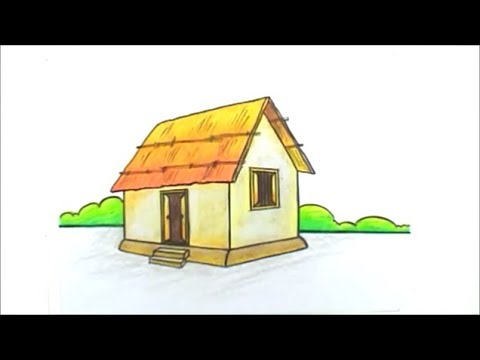 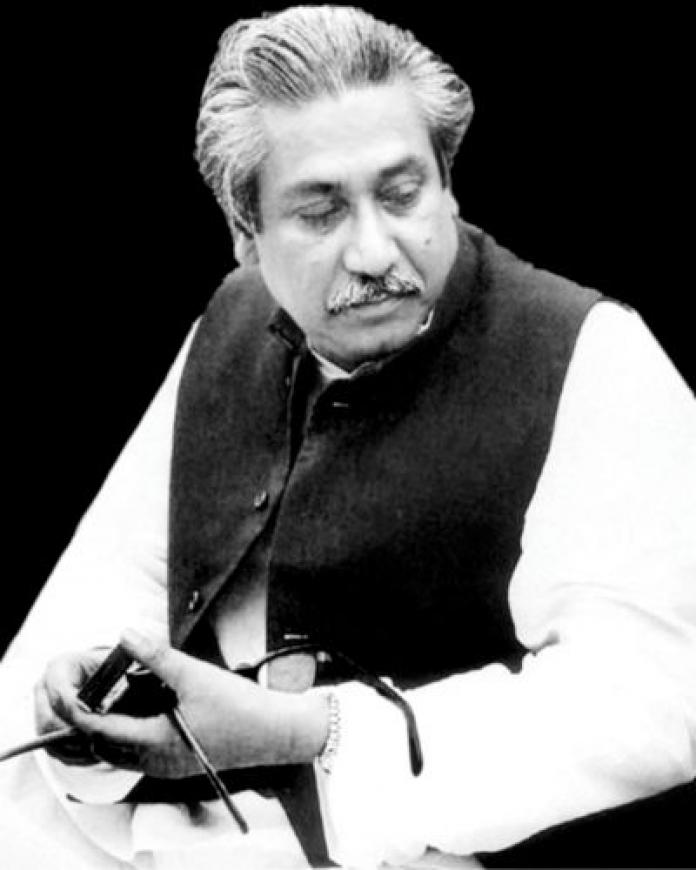 “শোন একটি মুজিবরের থেকে” কবিতাটির শিক্ষা তুমি কীভাবে তোমার দেশের উন্নয়নে কাজে লাগাবে ? কবিতার চরণগুলোর আলোকে বিশ্লেষণ করো।
[Speaker Notes: বাড়ির কাজ শিক্ষার্থীরা খাতায় লিখছে কী-না শিক্ষক খেয়াল রাখবেন।]
ধন্যবাদ
[Speaker Notes: সময় থাকলে ১টী নীতিবাক্য বলে শিক্ষক ক্লাস শেষ করবেন।]